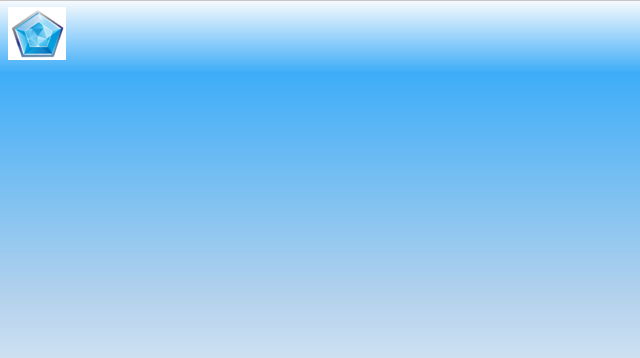 Компания «Оценочный стандарт»
«Нижегородская  Ассоциация
промышленников и предпринимателей»
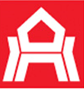 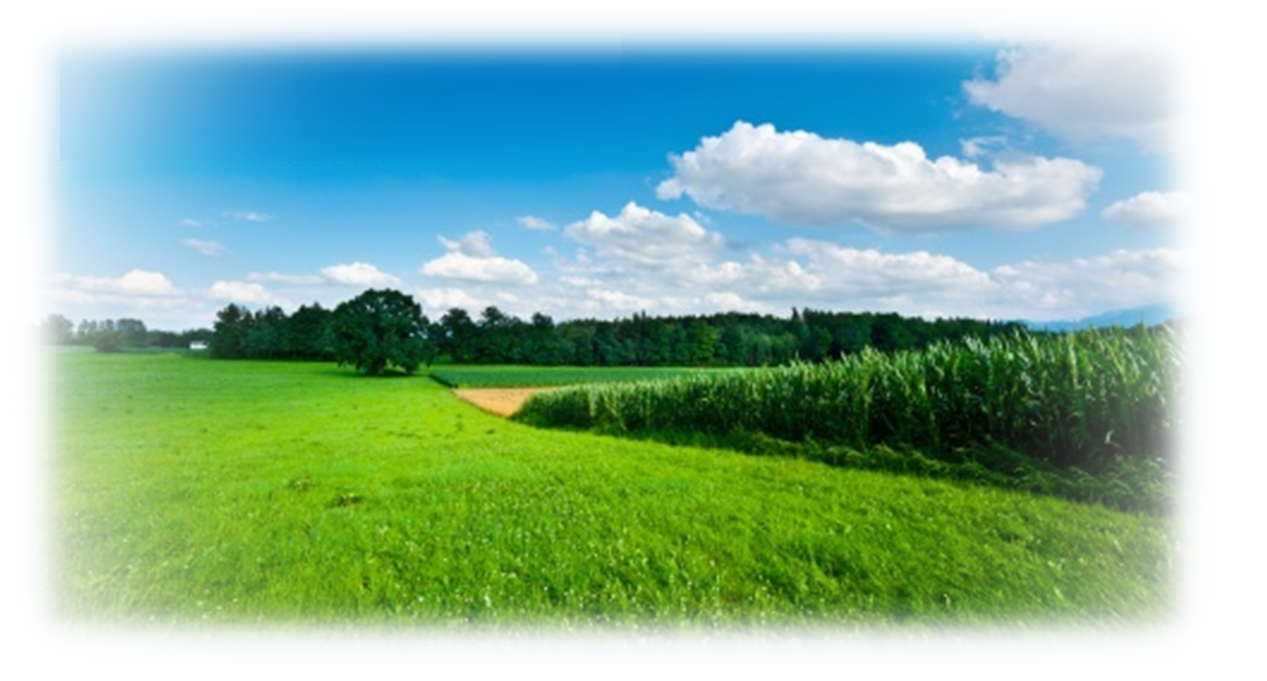 Практика оспаривания 
кадастровой стоимости
2
Понятие государственной кадастровой оценки
Под государственной кадастровой оценкой понимается совокупность действий, включающих в себя:
принятие решения о проведении государственной кадастровой оценки;
формирование перечня объектов недвижимости, подлежащих государственной кадастровой оценке;
отбор исполнителя работ по определению кадастровой стоимости и заключение с ним договора на проведение оценки;
определение кадастровой стоимости и составление отчета об определении кадастровой стоимости;
экспертизу отчета об определении кадастровой стоимости;
утверждение результатов определения кадастровой стоимости;
опубликование утвержденных результатов определения кадастровой стоимости;
внесение результатов определения кадастровой стоимости в государственный кадастр недвижимости.
Рассмотрение споров о результатах определения кадастровой стоимости осуществляется с учетом особенностей, установленных Федеральным законом от 29.07.1998 № 135-ФЗ «Об оценочной деятельности в Российской Федерации».
3
Особенности государственной кадастровой оценки
Государственная кадастровая оценка проводится по решению:

1. Исполнительного органа государственной власти субъекта РФ
2. Органа местного самоуправления 

Периодичность проведения кадастровой оценки: 
не чаще чем один раз в течение трех лет (в городах федерального значения не чаще чем один раз в течение двух лет) 
и не реже чем один раз в течение пяти лет с даты, по состоянию на которую была проведена государственная кадастровая оценка.

Сфера применения – база для исчисления налога на землю и капитальные объекты
4
Ставки налога на земельные участки в Нижнем Новгороде в 2015 г.
Налоговая база определяется как кадастровая стоимость земельных участков, признаваемых объектом налогообложения в соответствии со статьей 389 Налогового Кодекса РФ
5
Ставки налога на имущество для физических лиц в 2015 г.
* - ставки устанавливают субъекты федерации
6
Ставки налога на имущество для юридических лиц в 2015 г.
7
* - ставки устанавливают субъекты федерации
Сравнение рыночной и кадастровой стоимости
8
Точность кадастровой оценки
Проблемы точности кадастровой оценки связаны с методом массовой оценки, а именно:

Полнота исходных данных.
Достоверность данных для внесения в базу данных.
Корректность заполнения базы данных, в частности неправильное отнесение.
Используемые статистические методы  несут в себе погрешность 
Большая периодичность (не реже одного раза в пять лет)
9
Сравнение результатов кадастровой  и рыночной стоимостей з.у.
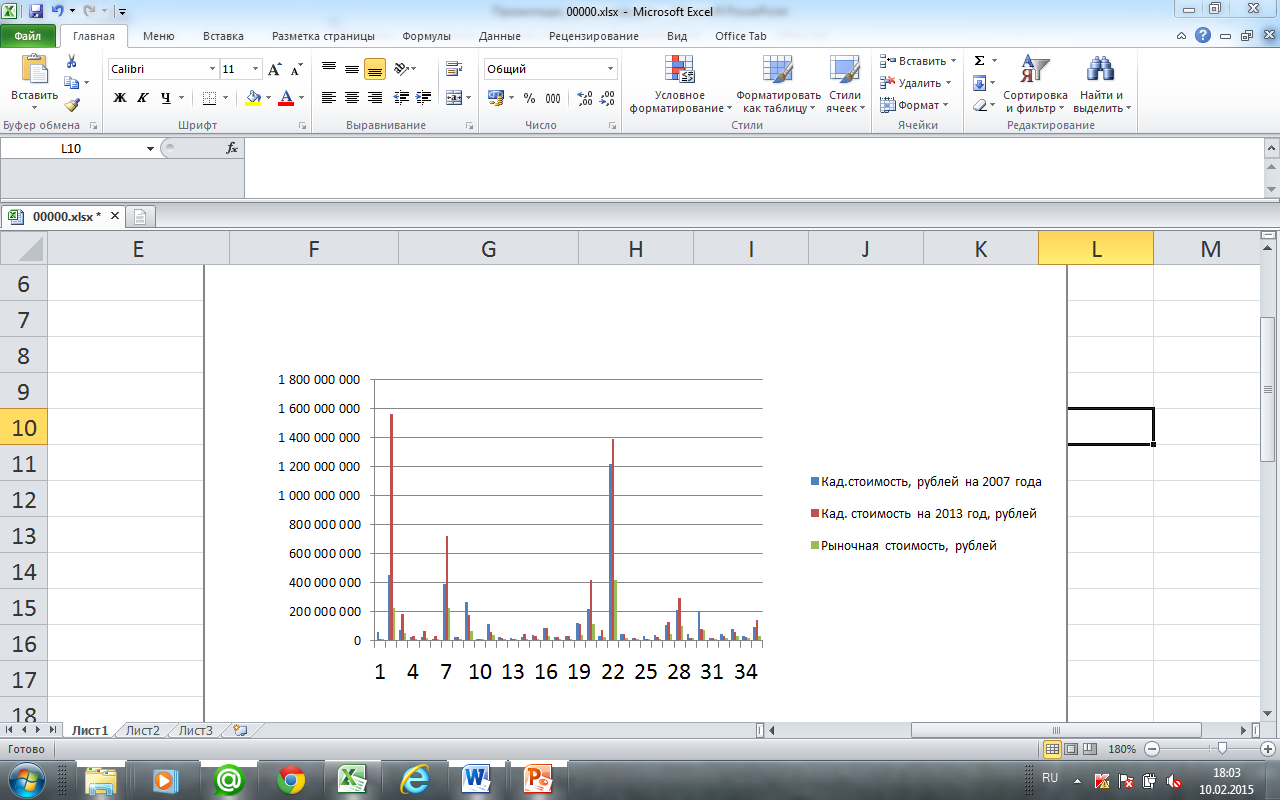 10
Способы оспаривания кадастровой стоимости
Признание отчета об определении кадастровой стоимости не действительным
Оспаривание нормативно-правового акта
Обращения в комиссию по рассмотрению споров о результатах определения кадастровой стоимости или суд
11
Алгоритм оспаривания кадастровой стоимости путем предоставления отчета об оценке
Анализ Постановления об утверждении кадастровой стоимости и сопоставление результатов

Анализ достоверности сведений об объекте кадастрового учета 

Предварительная оценка диапазона рыночной стоимости объекта и расчет предполагаемого экономического эффекта 

Подготовка отчета об оценке

Получение экспертного заключения СРО оценщиков на соответствие требованиям законодательства отчета об оценке

Сбор необходимых документов и подача заявления в комиссию по рассмотрению споров о результатах определения кадастровой стоимости либо суд.

При необходимости оспаривание решения комиссии в суде
12
Практика оспаривания кадастровой стоимости
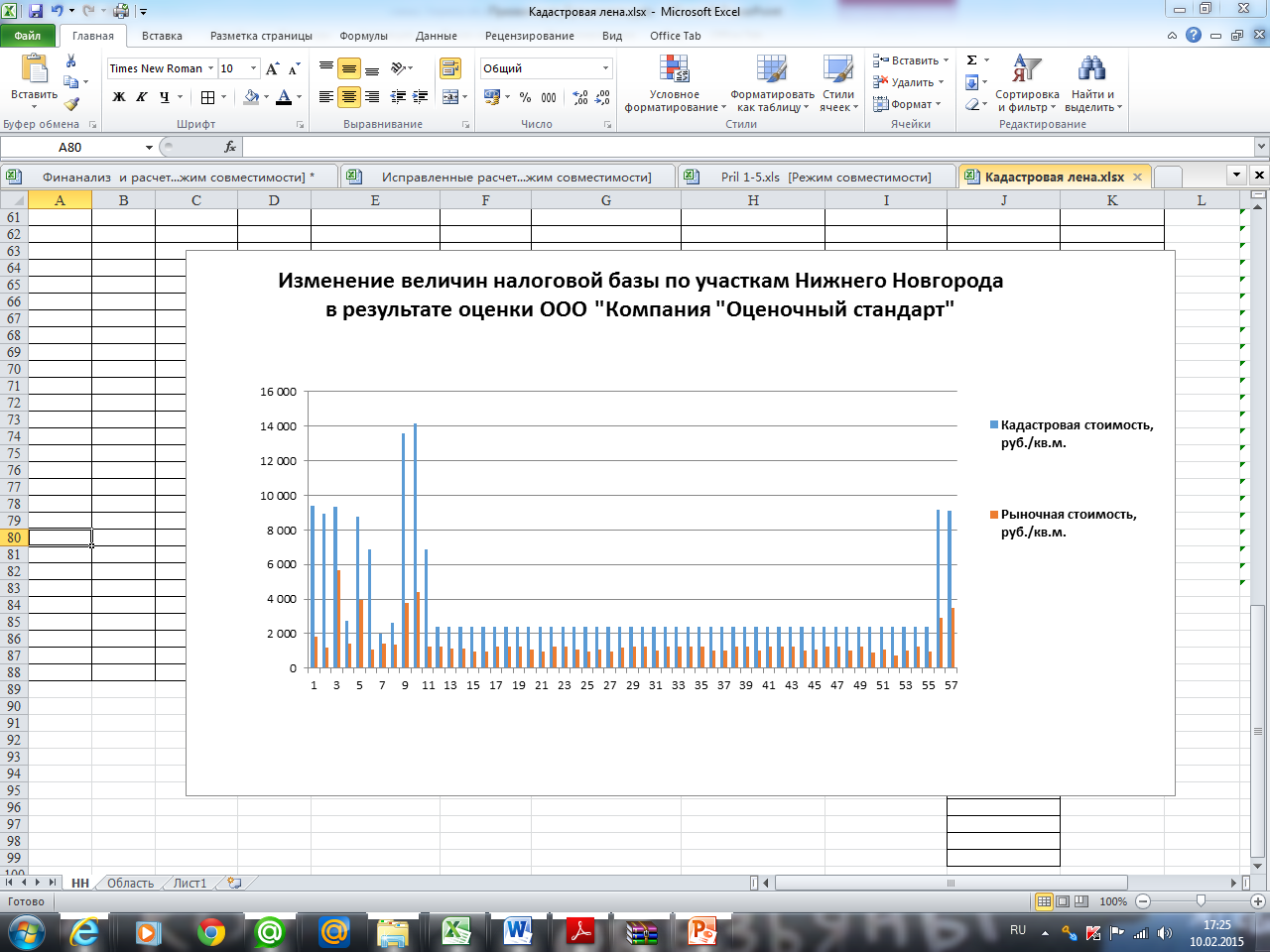 13
Практика оспаривания кадастровой стоимости
14